What is Data Science and What can it offer?
Professor Jennifer Brown
School of Mathematics and Statistics
Overview
How did we get to where we are?
Big data
Data science examples
Data visualization
Where do we go now?
Statistics
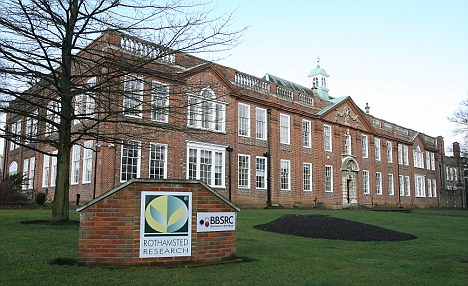 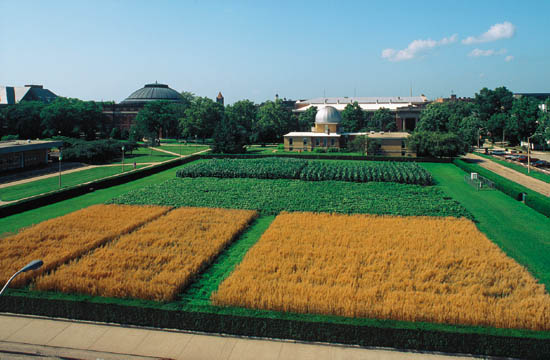 Statistics
The science of data
Data collection
Statistical modelling
Predictions
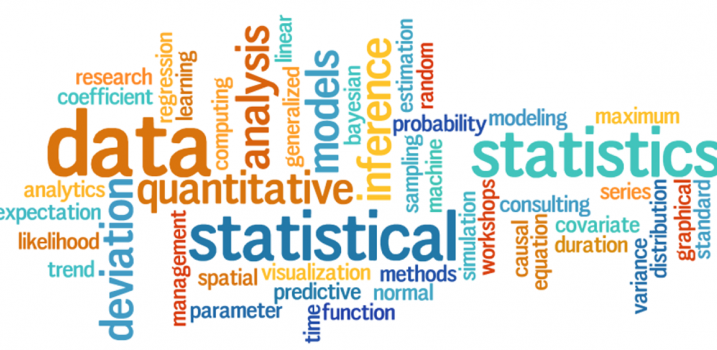 Statistics
Selecting how to sample
Selecting where to sample
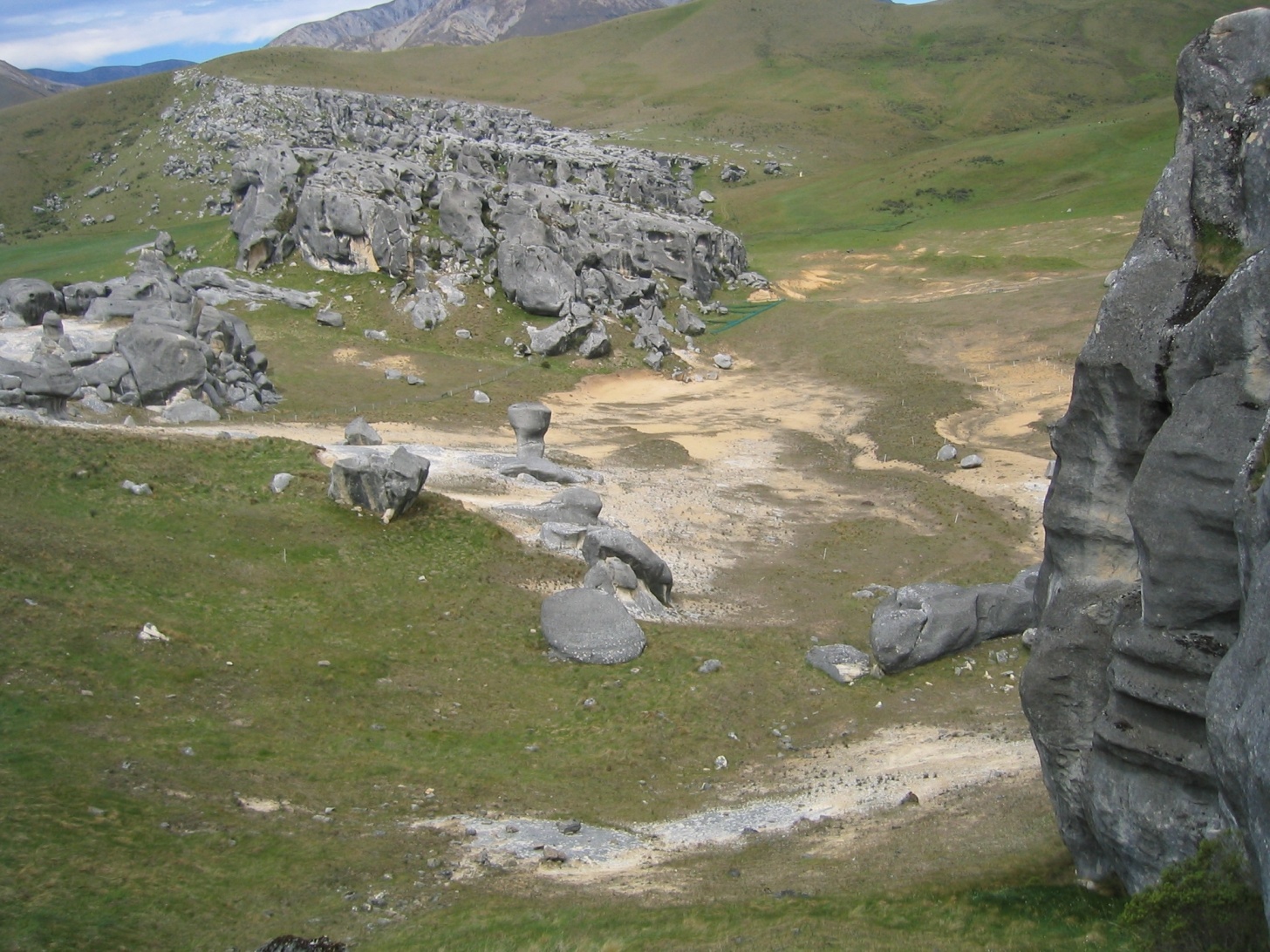 Data Science
The NEW science of data
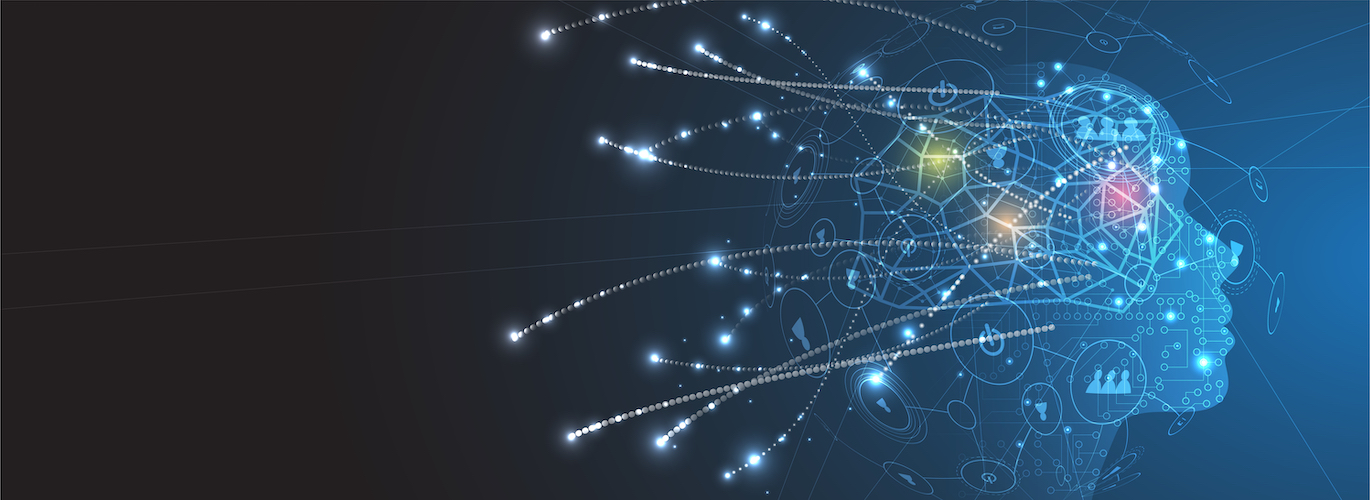 Data Science
“….data is growing at a rate of 2.5 quintillion bytes every day in the US alone.”
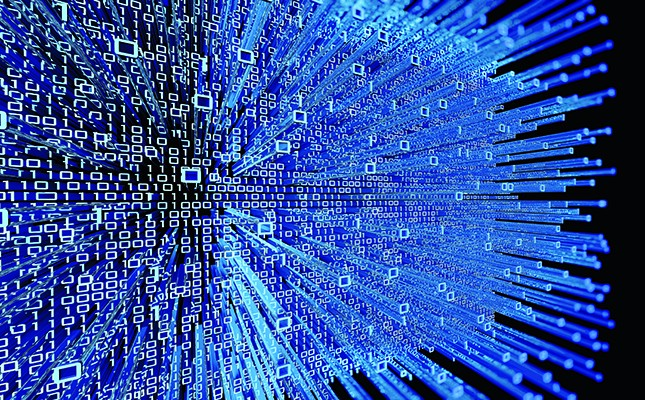 Data Science
Every thing we do is measured, mapped, and recorded
Air and water quality 
Social media
Shopping
Health
Sensors in industry
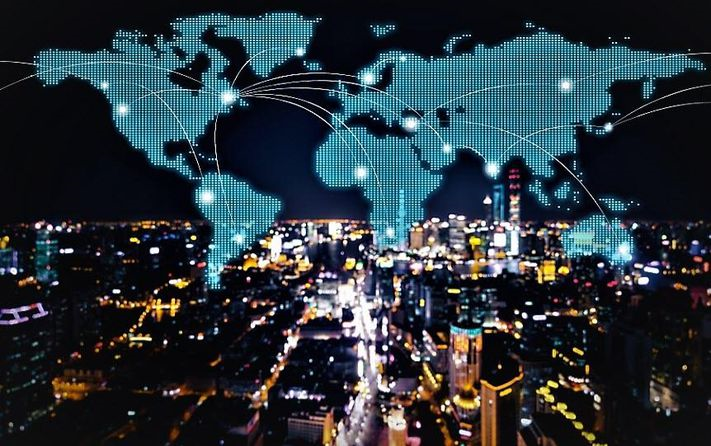 Statistics vs Data Science
In statistics, data usually comes from:
Sampling
Experimental Design

Nowadays we also have found data.
Tends to be big and relatively cheap to collect, but messy and unstructured.
Big Data
The “first” documented use of the term big data:
“... data sets are generally quite large, taxing the capacities of main memory, local disk, and even remote disk. We call this the problem of big data.”
1997 paper written by NASA scientists.
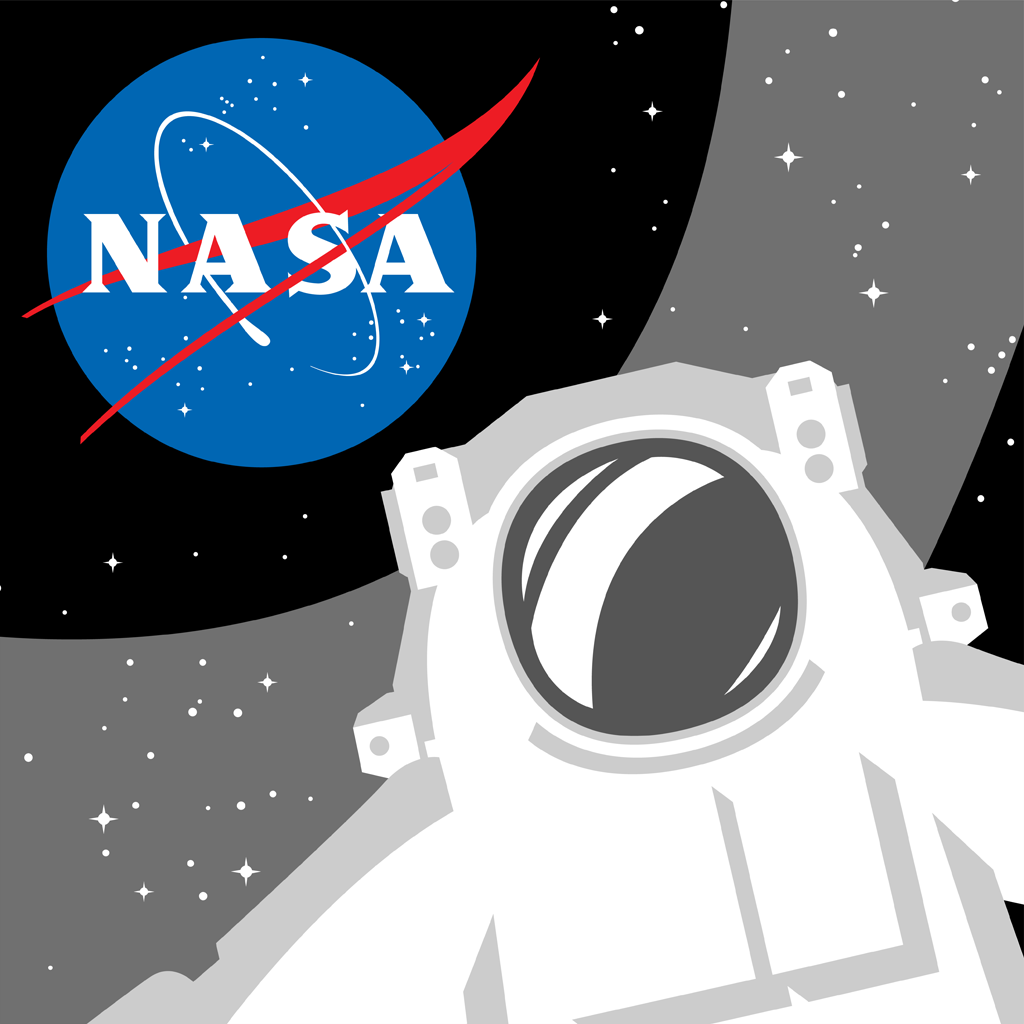 Big Data
Volume: the magnitude of data
Variety: different data types and sources
Velocity: the speed at which data is generated
BIG DATA
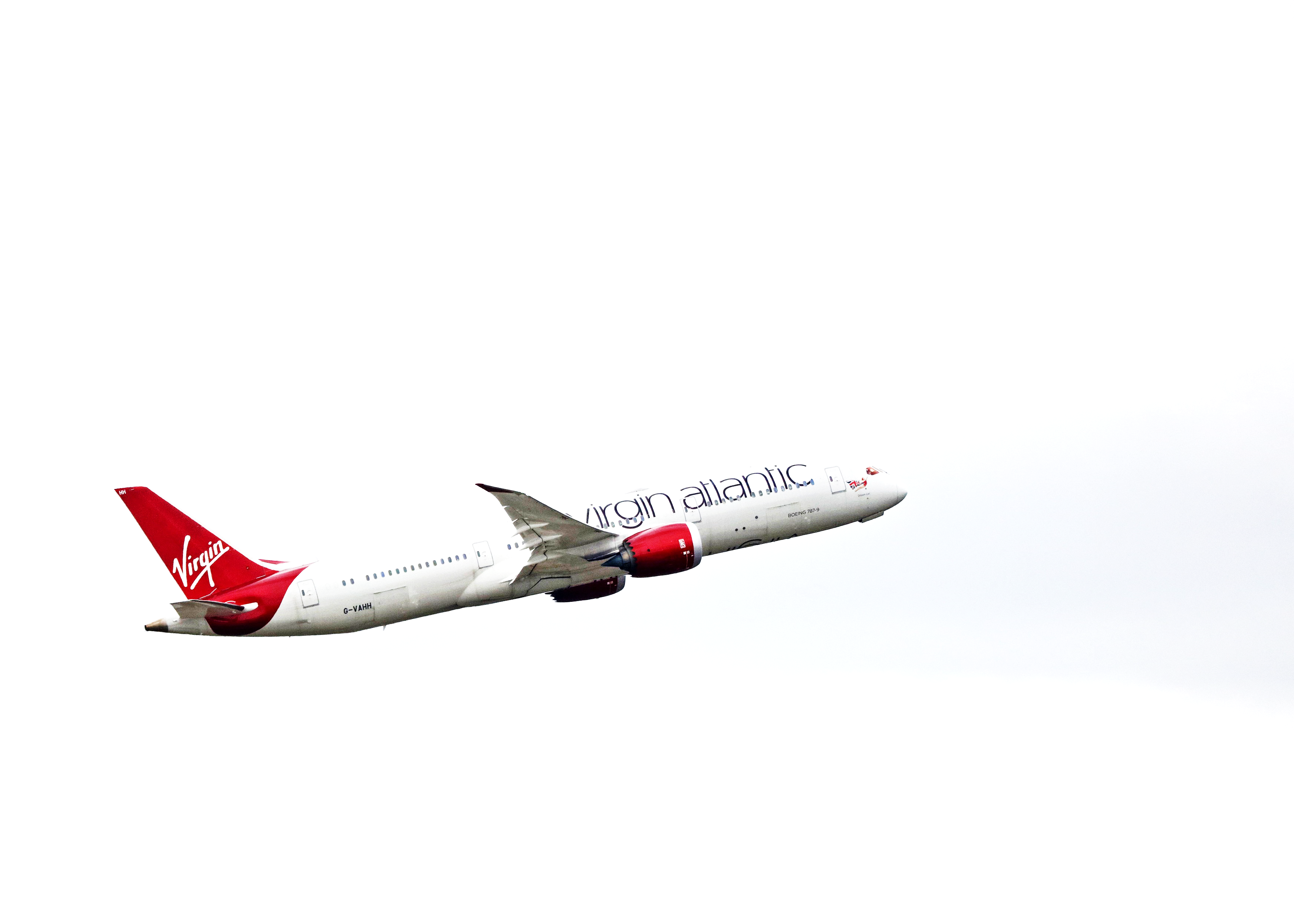 Big Data
Volume: the magnitude of data.
2.5 exabytes of data was generated every day in 2012 (IBM)
The engines on a Boeing 787 could generate half a terabyte of data (used for predictive maintenance) in one flight
Square Kilometre Array Radio Telescope will generate 14 exabytes of data per day
Facebook stored 260 billion photos using storage space of 20 petabytes in 2010
Big data
Some numbers that are commonly used in big data.
1000 		kilobyte 	1,000
10002 		megabyte 	1,000,000
10003 		gigabyte 	1,000,000,000
10004 		terabyte 	1,000,000,000,000
10005 		petabyte 	1,000,000,000,000,000
10006 		exabyte 	1,000,000,000,000,000,000
10007 		zettabyte 	1,000,000,000,000,000,000,000
Big Data
Variety: the structural heterogeneity in a data set.
Structured
Unstructured: audio, texts, images, clicks etc.

Velocity: the rate at which data are being generated.
Walmart can process one 
million transactions per hour
Facebook processes one 
million photos per second
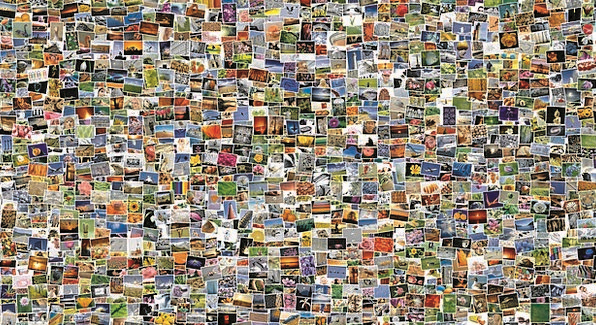 What is happening on the internet?
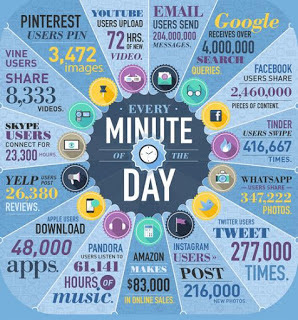 Big Data
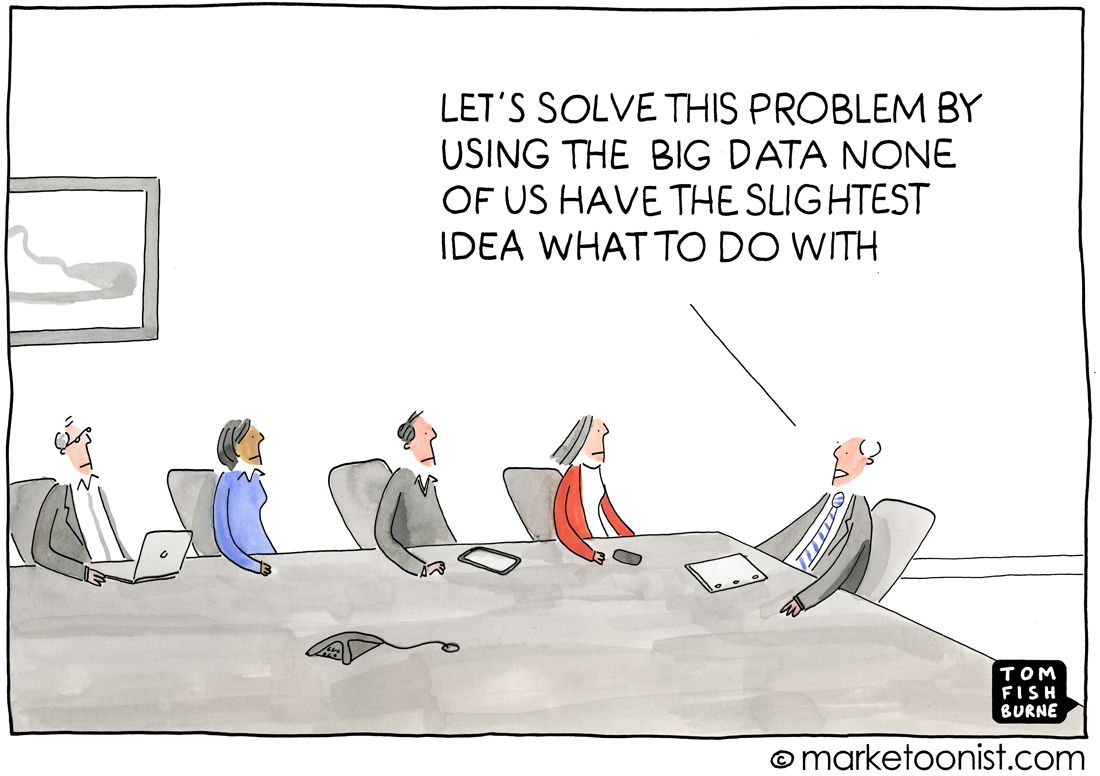 Data Science
Data Mining, Machine Learning, Statistical Learning...
Learning from big data is interdisciplinary task
Statistics
Computer Science
Domain knowledge
Knowledge discovery
Data Science
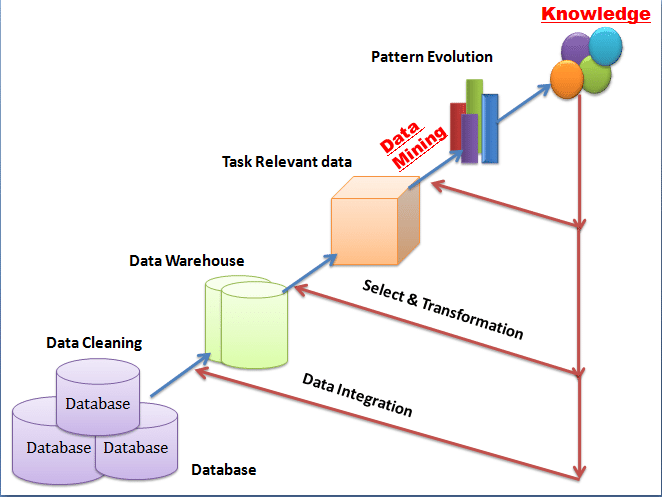 Knowledge discovery
Data Science
Data science is about exploring the data, making sense of it in a meaningful way…

…and then applying what is learnt.

(Jennifer Brown 2019)
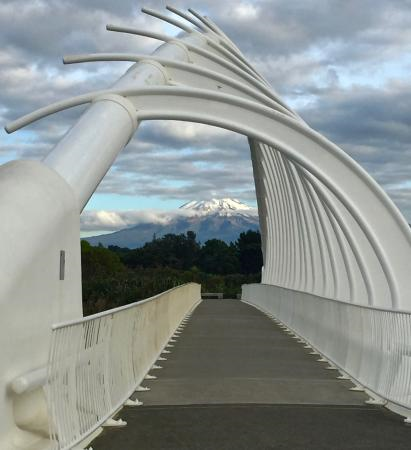 Road signs
Road signs
Road signs
Work Order Priority
Transmission lines in New Zealand
Tens of thousands of open maintenance work orders and limited resources
Which will result in sudden and major asset failure?
Which are lower risk?
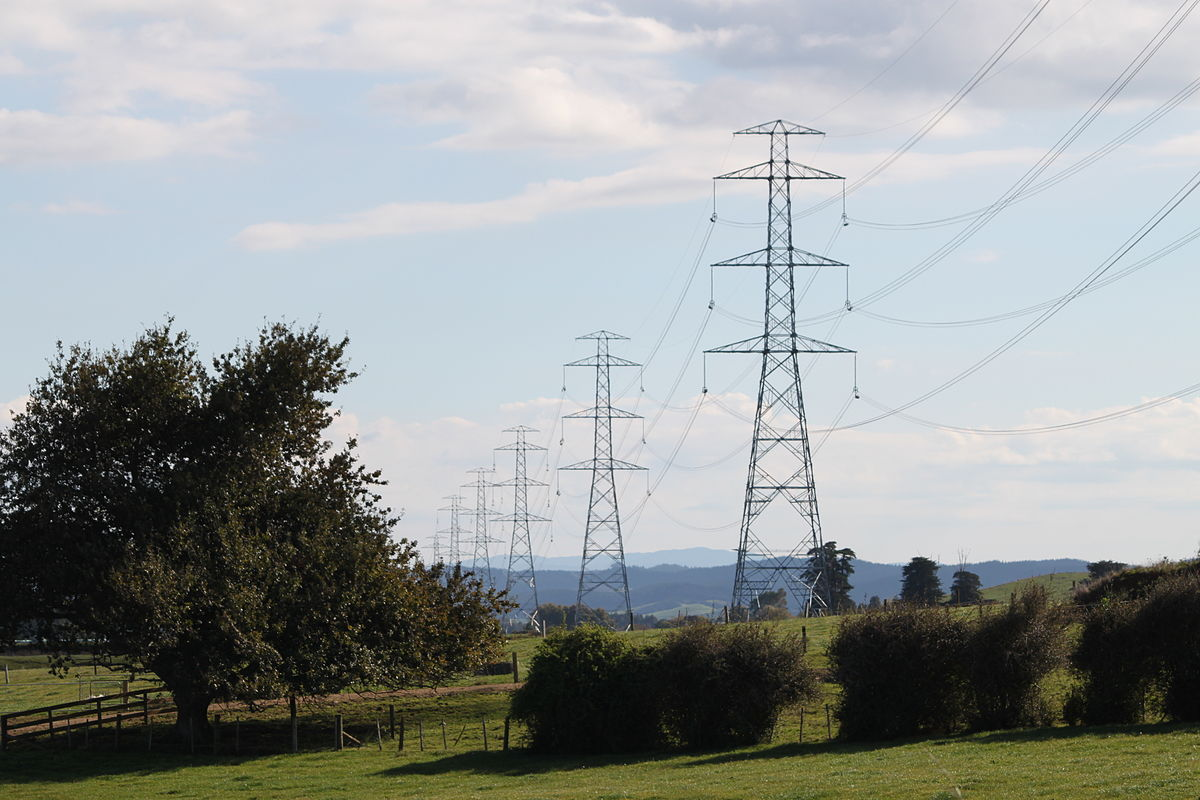 Work Order Priority
Predict the asset, component, and risk keyword described in the free text field
Predict likelihood of failure
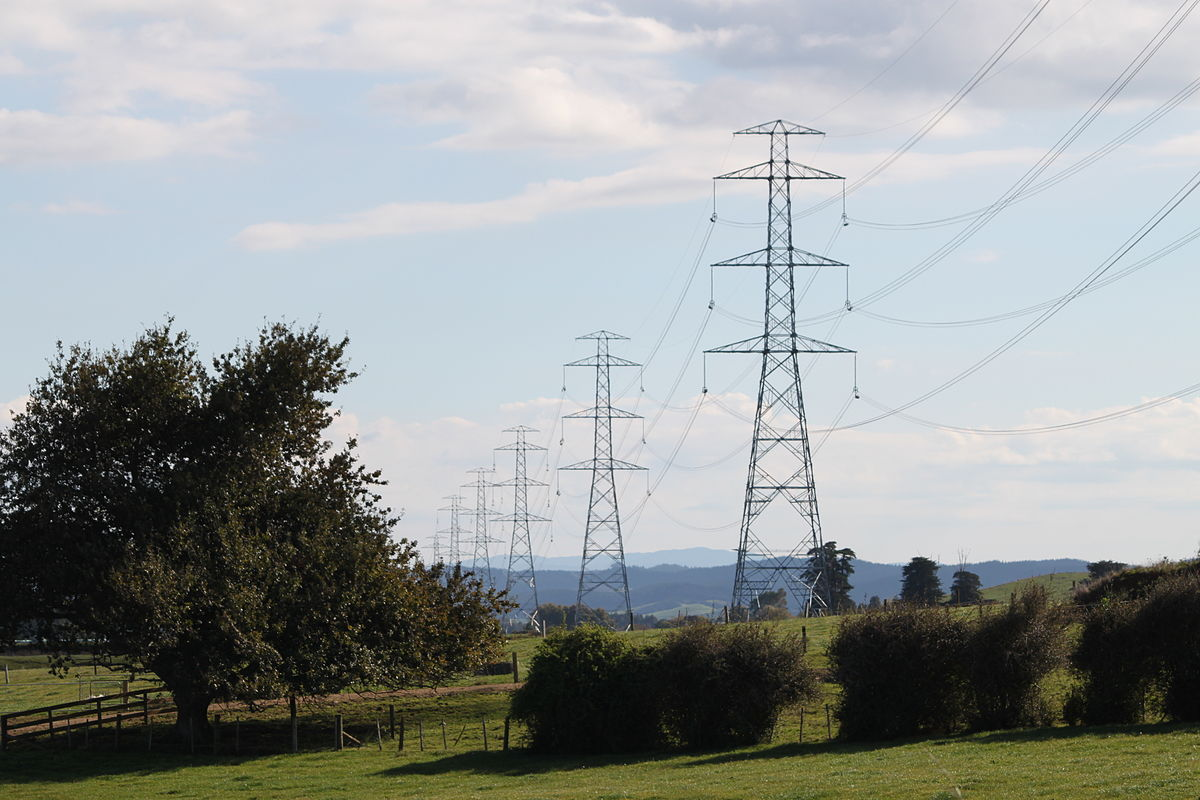 Work Order Priority
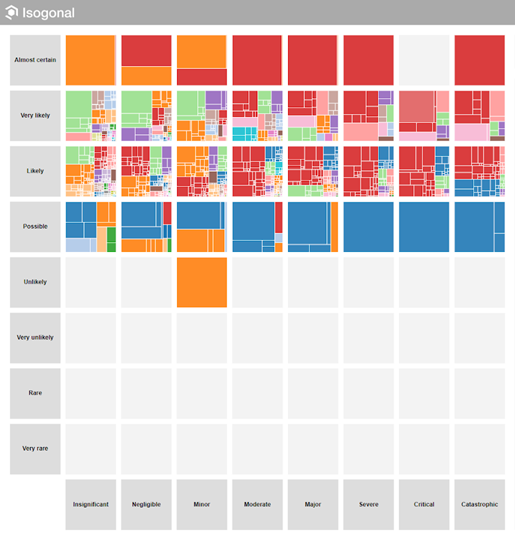 The Ageing Populations
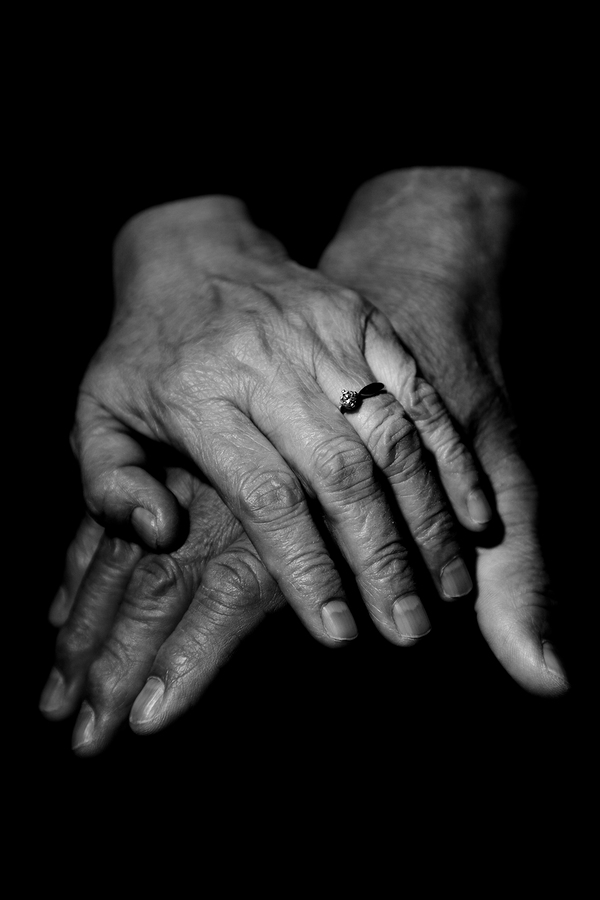 500,000 assessments since 2012 of people 65+
Standardised questionnaire
Insights from the data
Social isolation
Frailty scores
Hearing loss
The Ageing Populations
Does hearing loss cause entry into residential care?
Many confounding factors
With a large data set it was possible to tease out the relationship even with 25 confounding factors
No link despite published papers saying the opposite
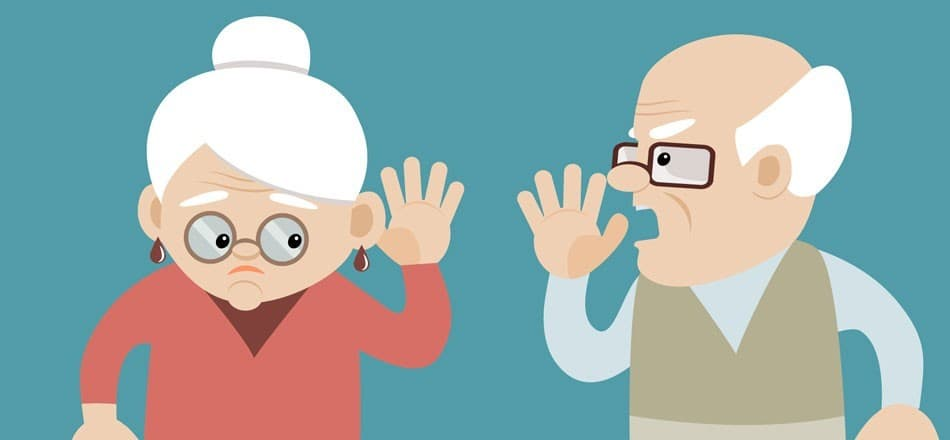 Data VisualisationHitchhikers guide?
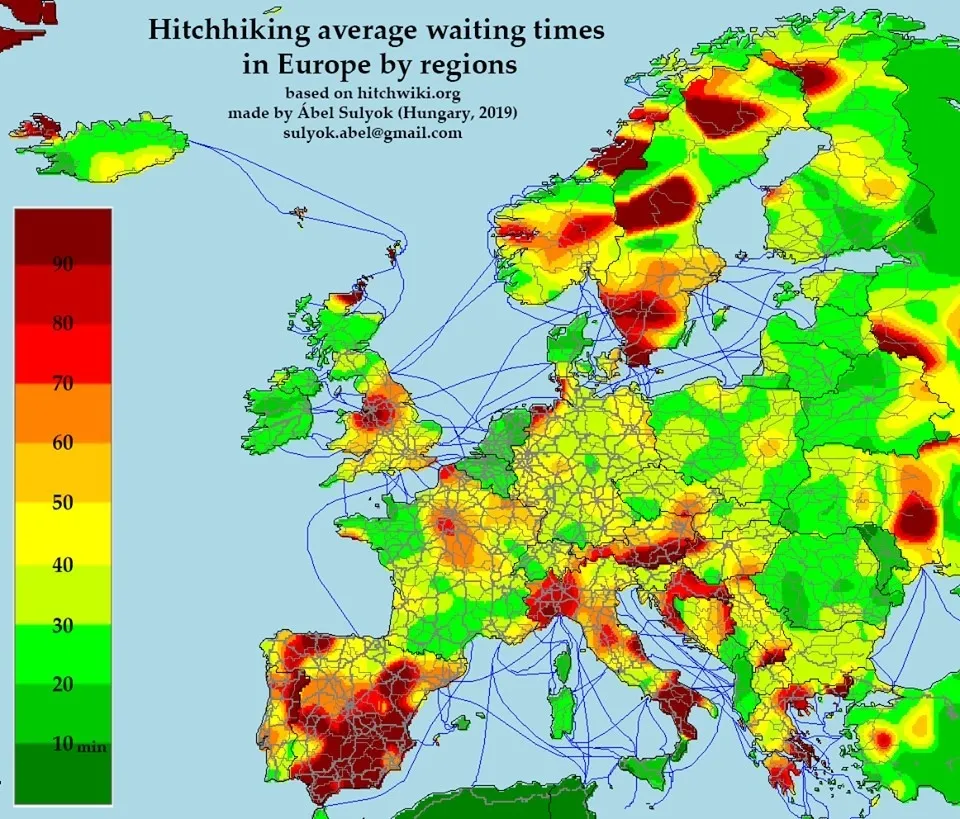 Data VisualisationWho likes beer?
Data Visualisation Tweet map
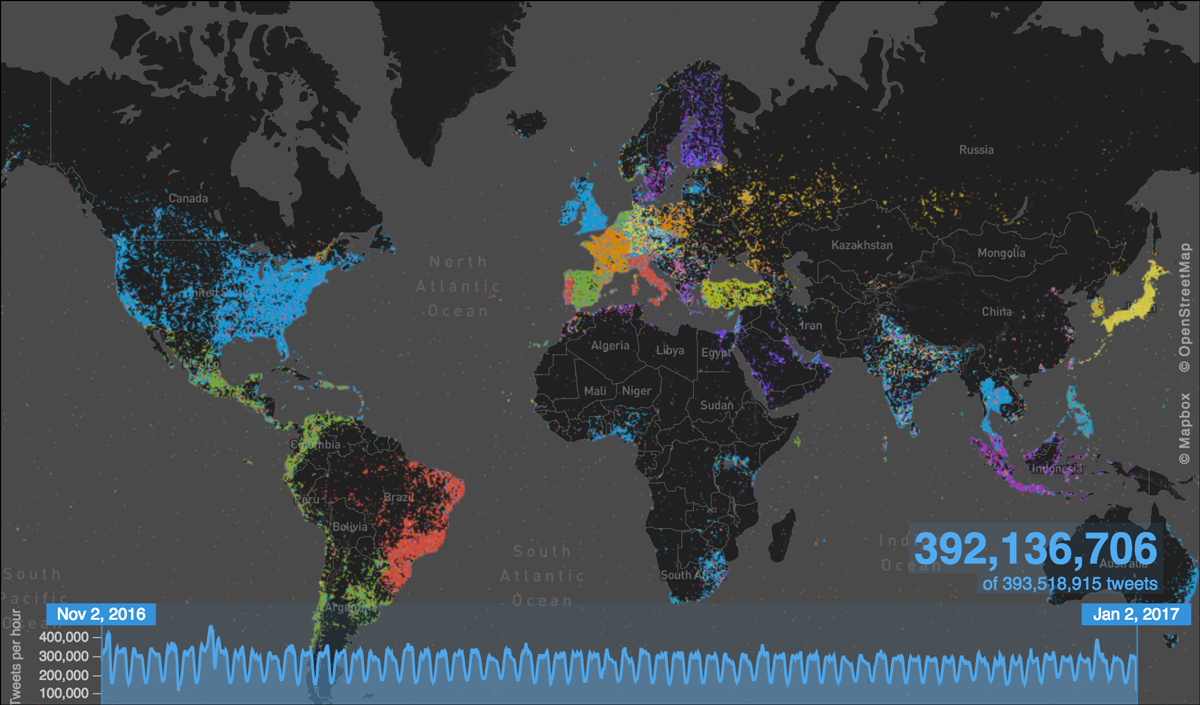 Data Visualisation 2.8 billion tweets in usa
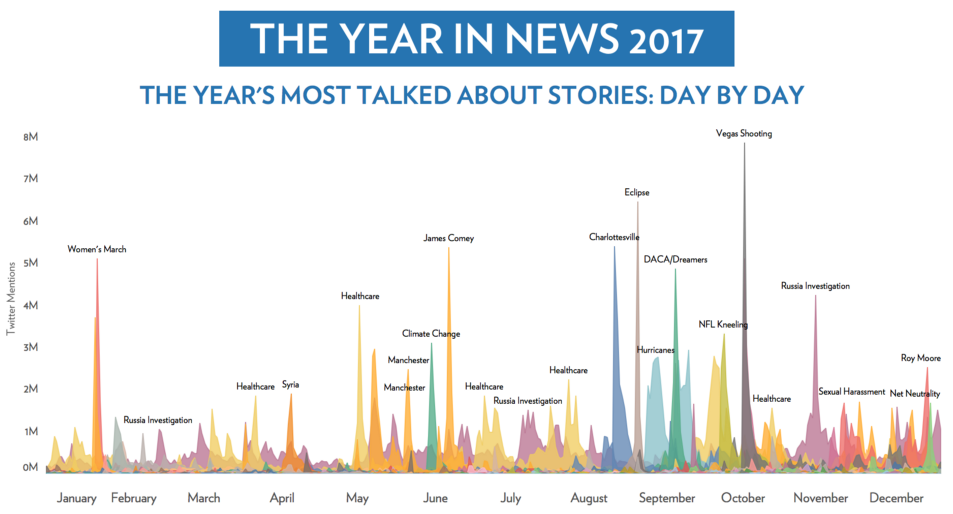 Worldmapperby animal species endangered
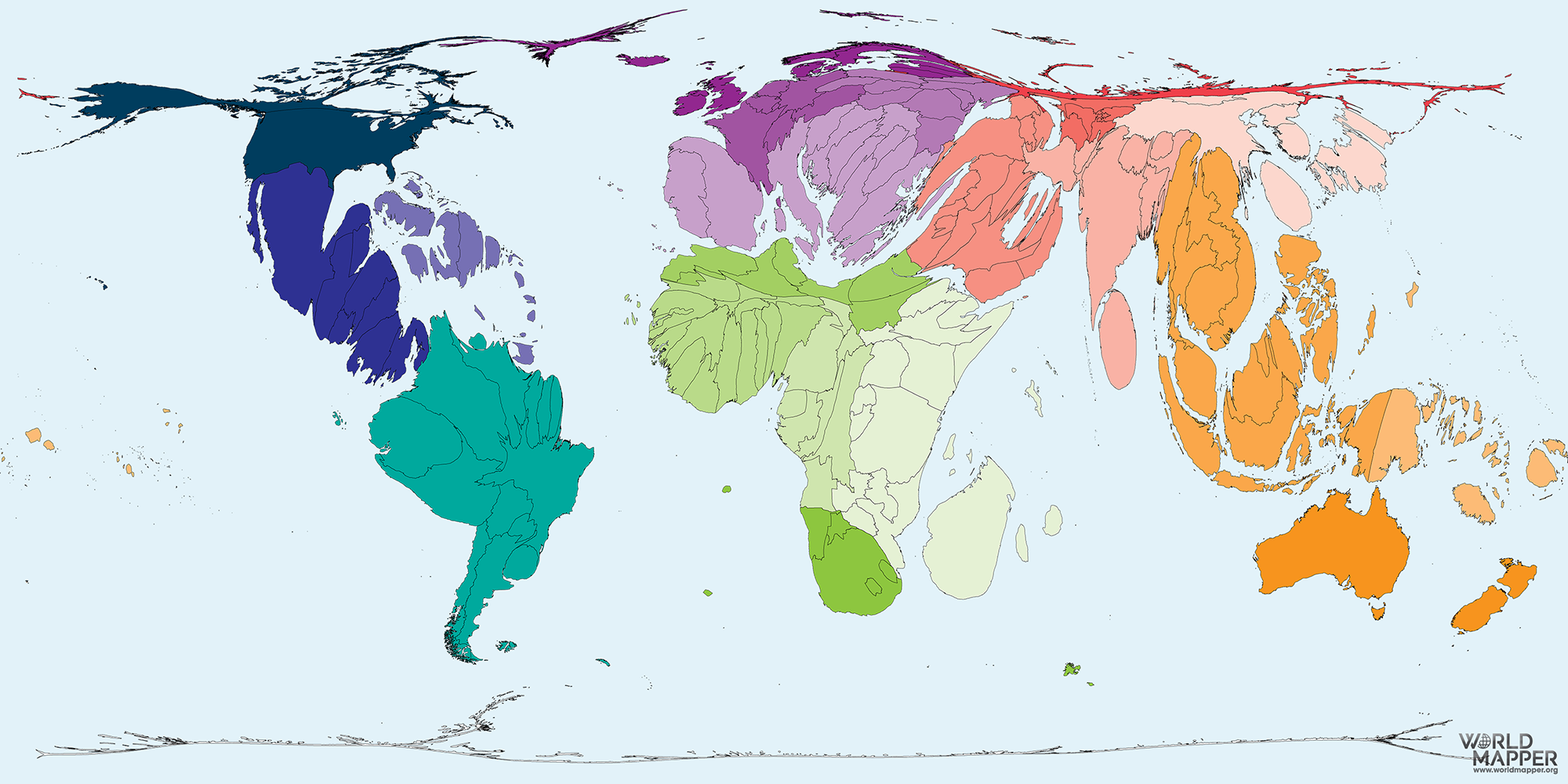 Worldmapperby migration from uk
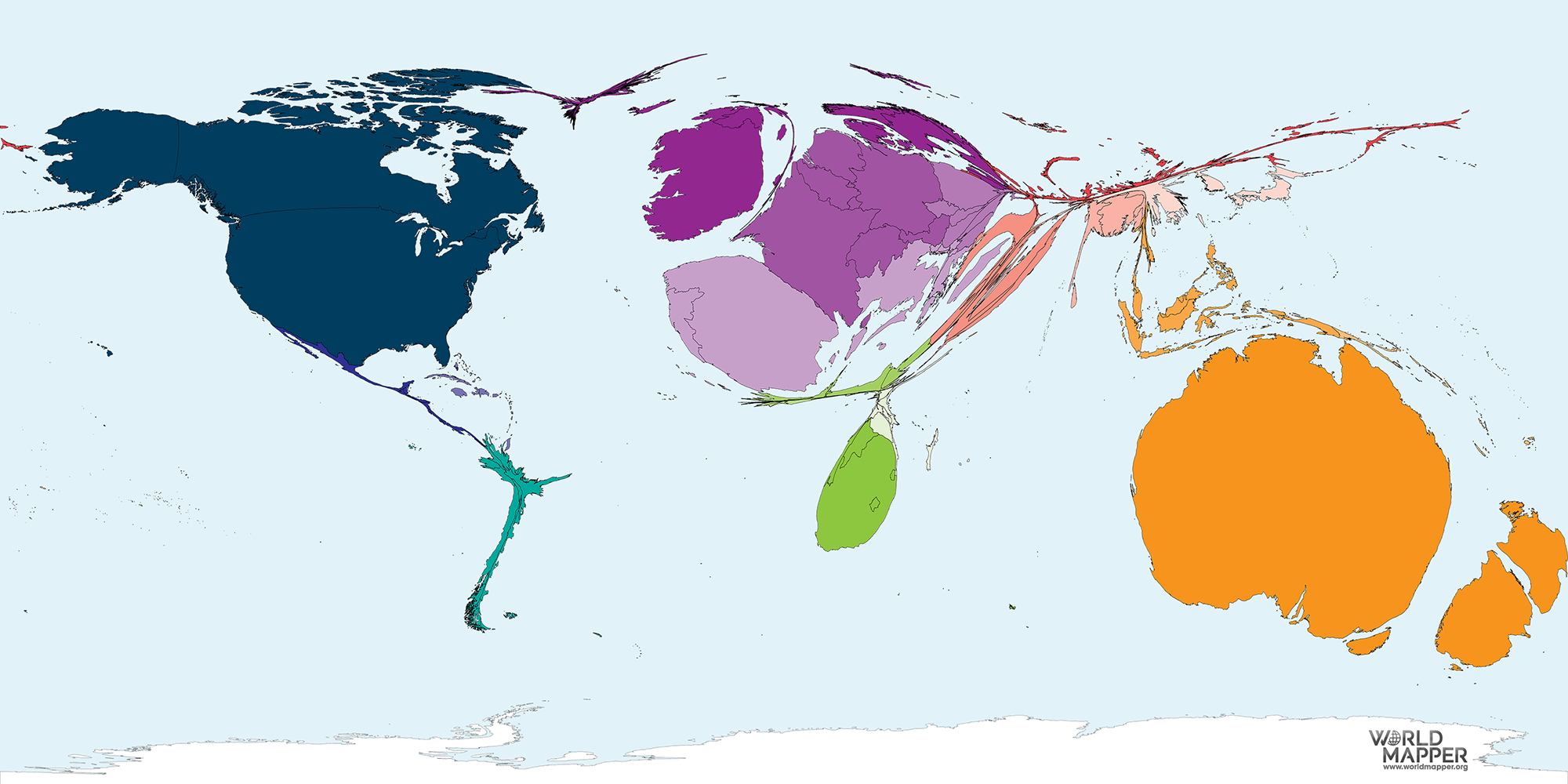 Worldmapperby Donald trumps tweets
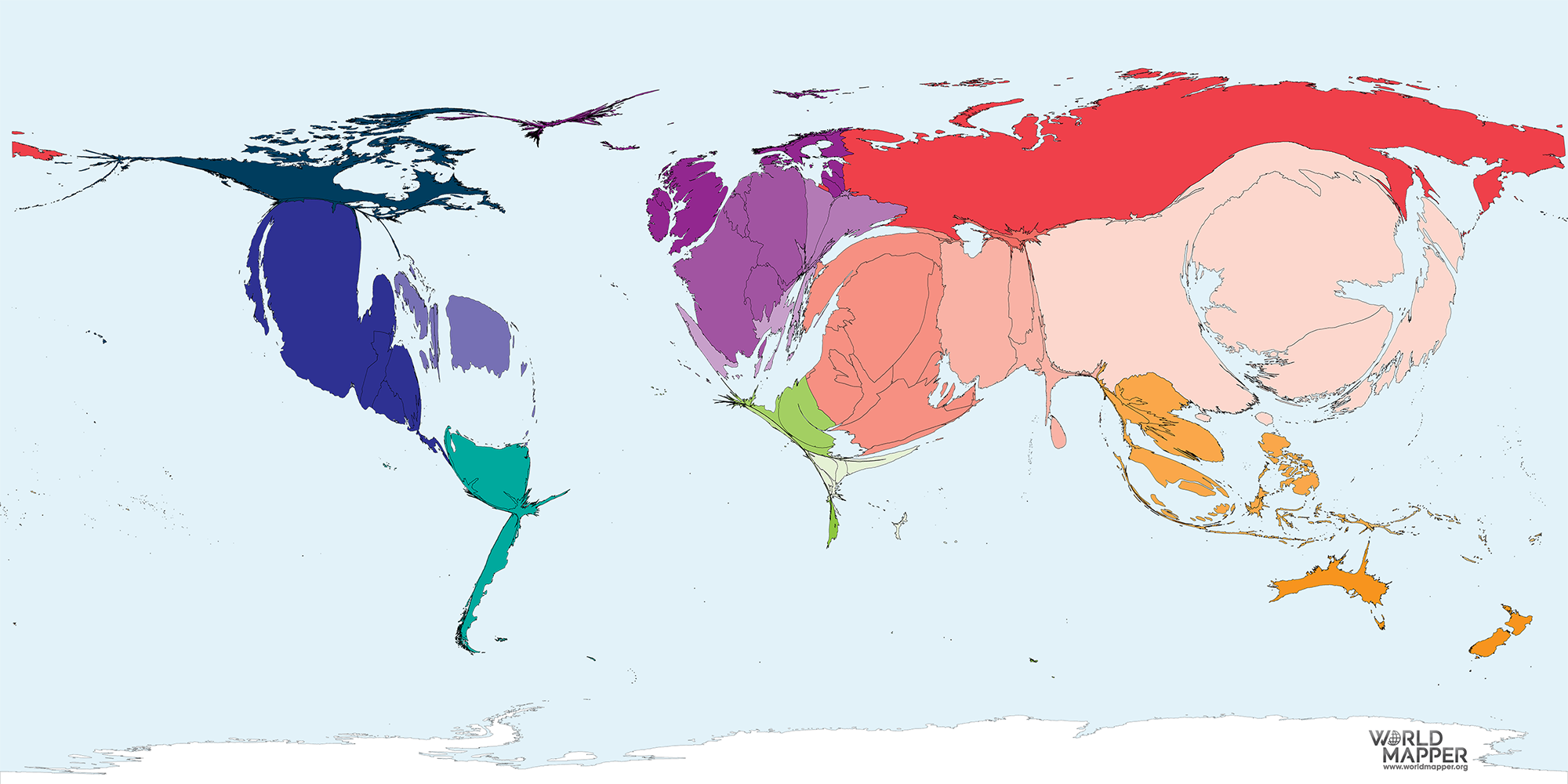 Worldmapperby Population
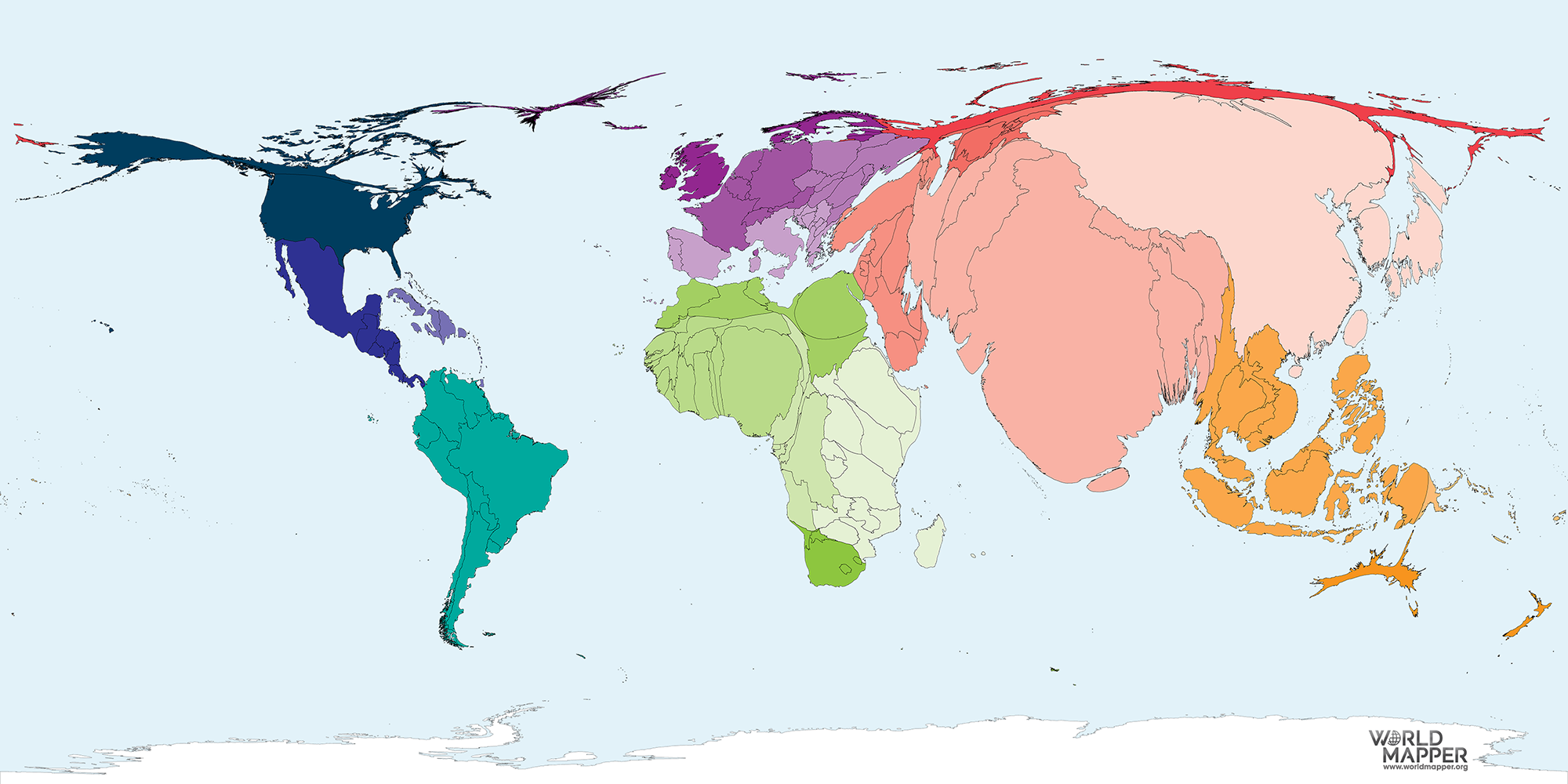 Worldmapperby gdp
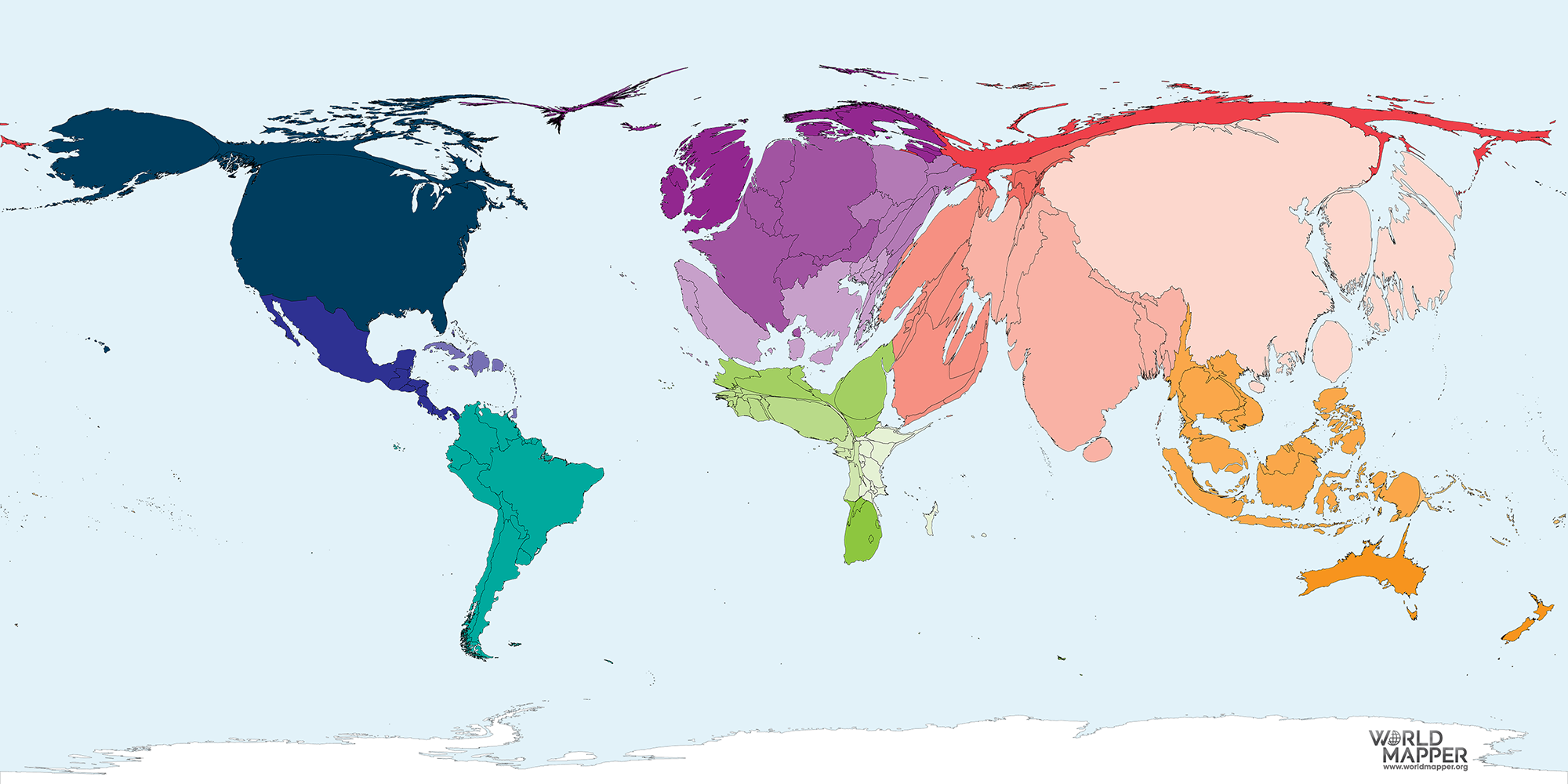 What is a Data Scientist?
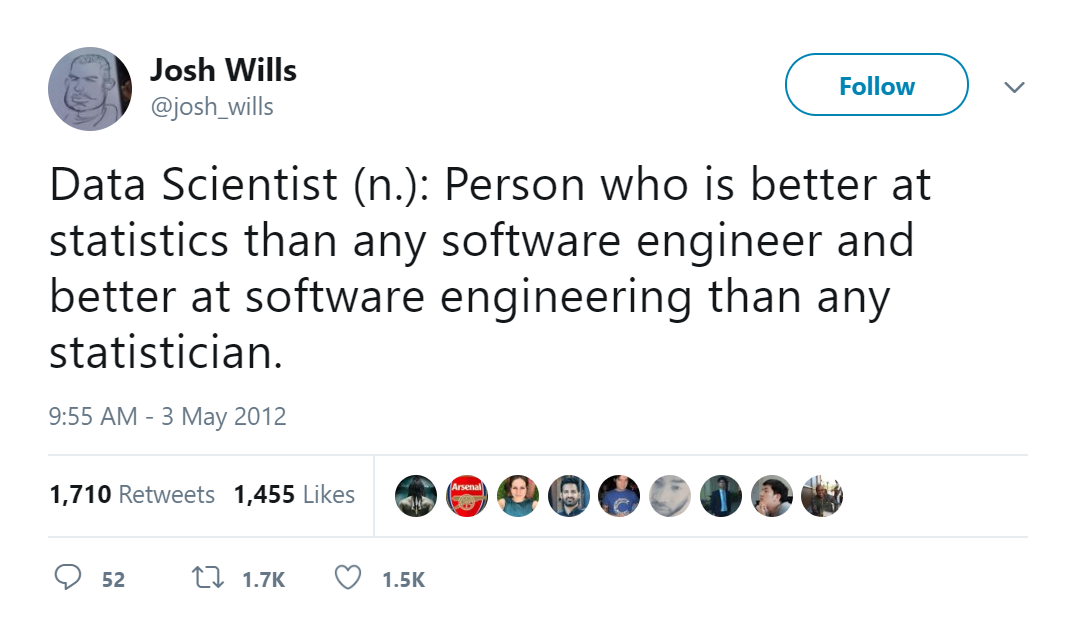 What is a Data Scientist?
Things to know before starting as a data scientist:
Data science is a vague term
Imposter syndrome is normal
You’ll never need to know all the tools
Learn the basics well 
Be an expert in a domain and the methods
The most important skill is critical thinking
Practice communication
Data Science
Data Science
Society is changing.
How are we responding?
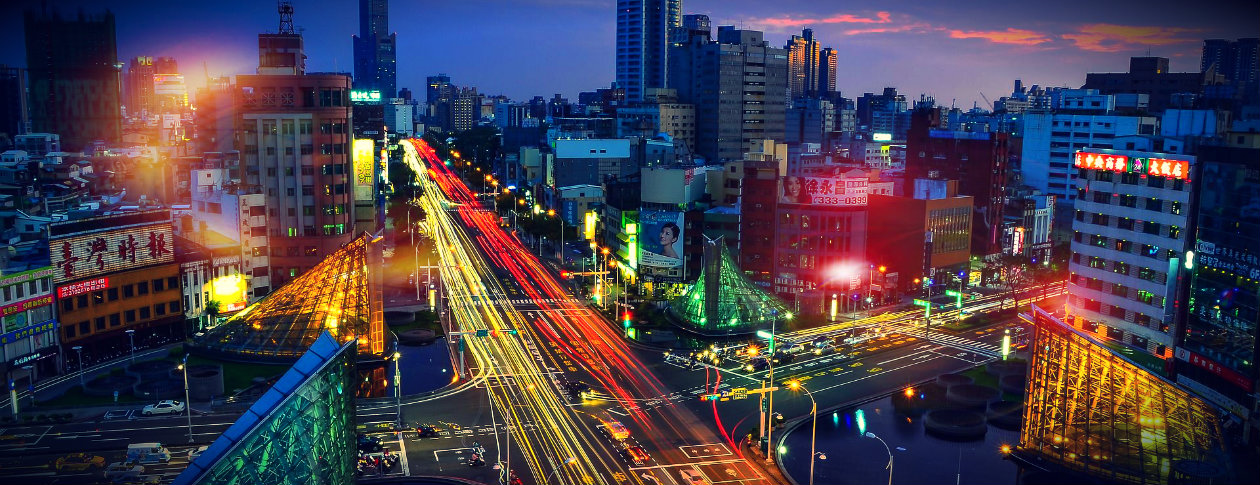 Statistics & social change
Smoking and cancer
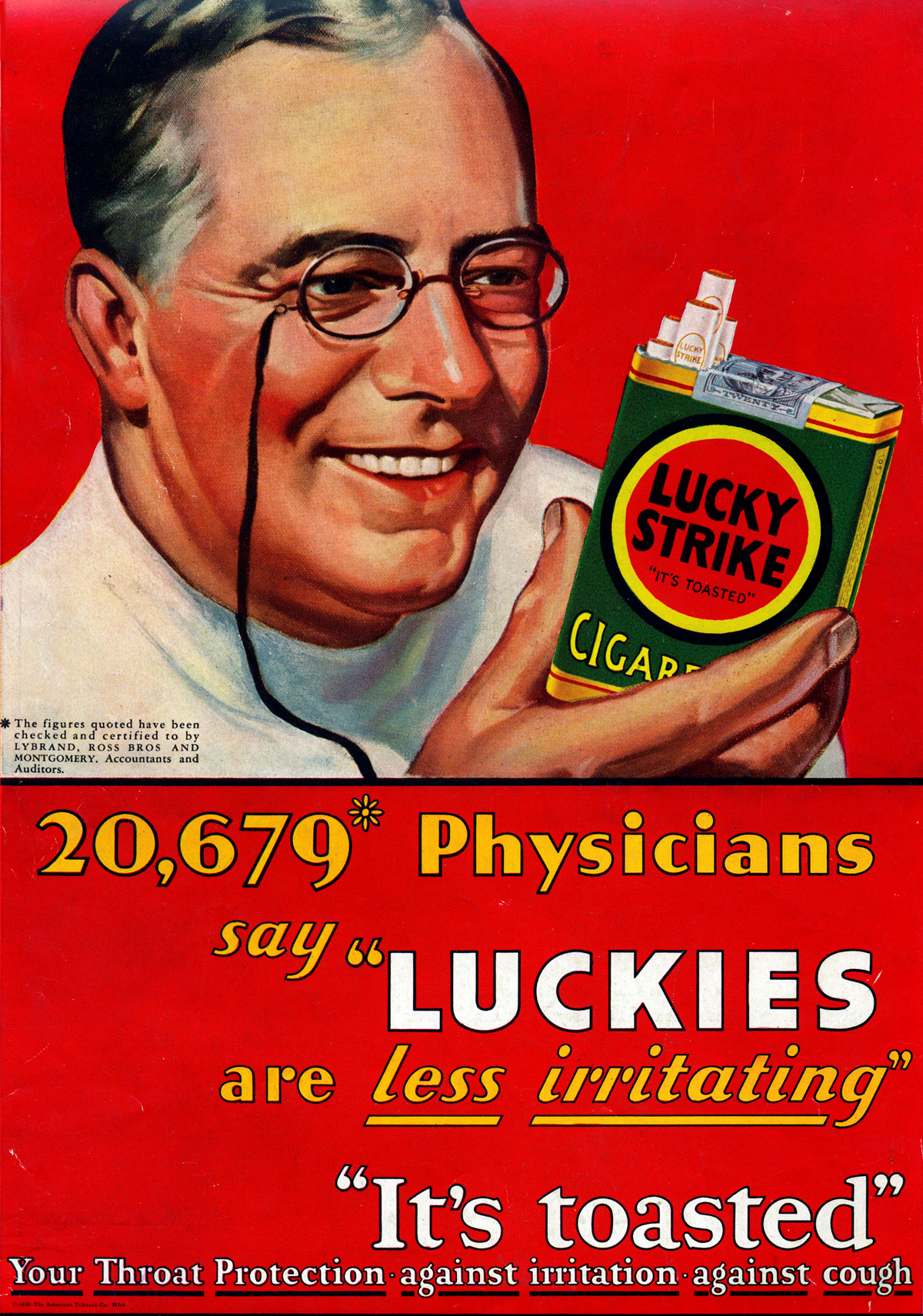 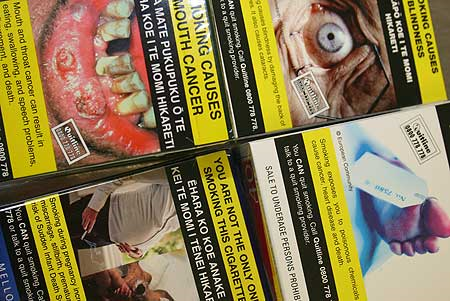 Data Science & social change
What will your world look like?
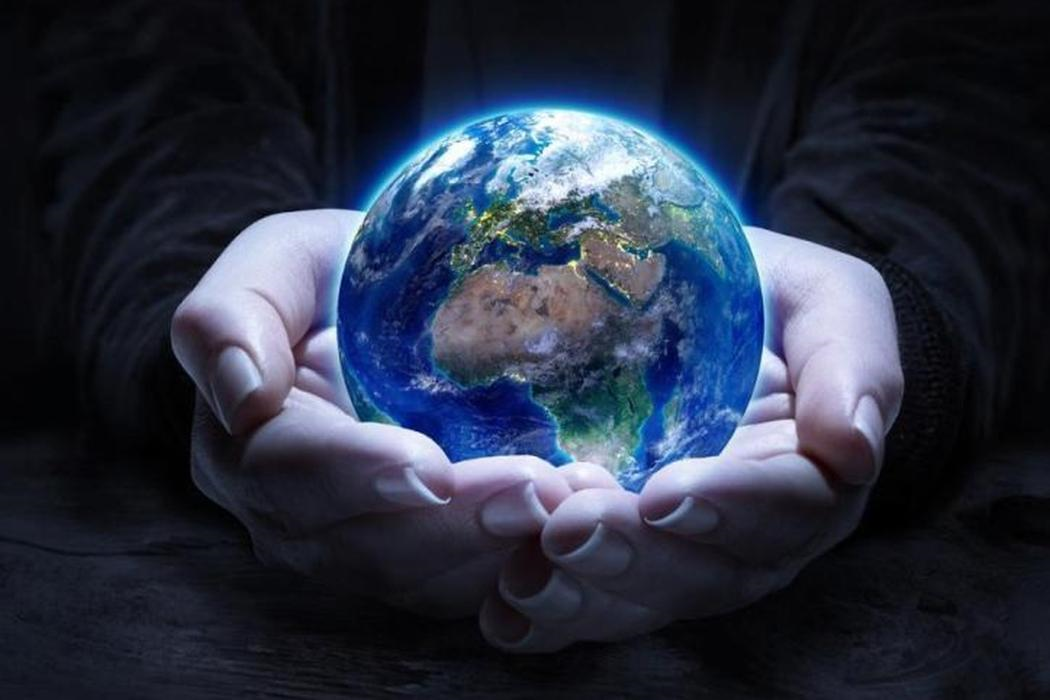 A better world
Thank you